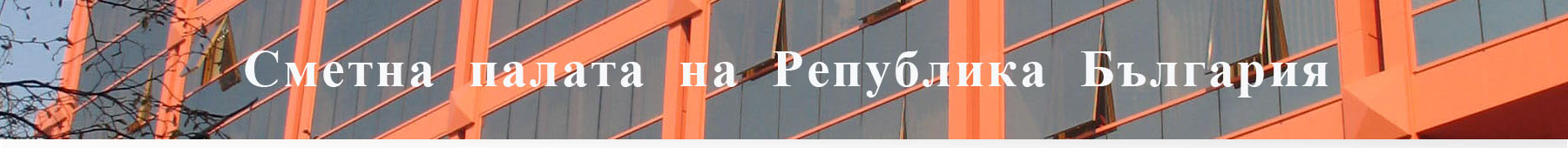 С ОТЧЕТНОСТ И ПРОЗРАЧНОСТ НА ПУБЛИЧНИЯ СЕКТОР КЪМ ИКОНОМИЧЕСКИ РАСТЕЖ
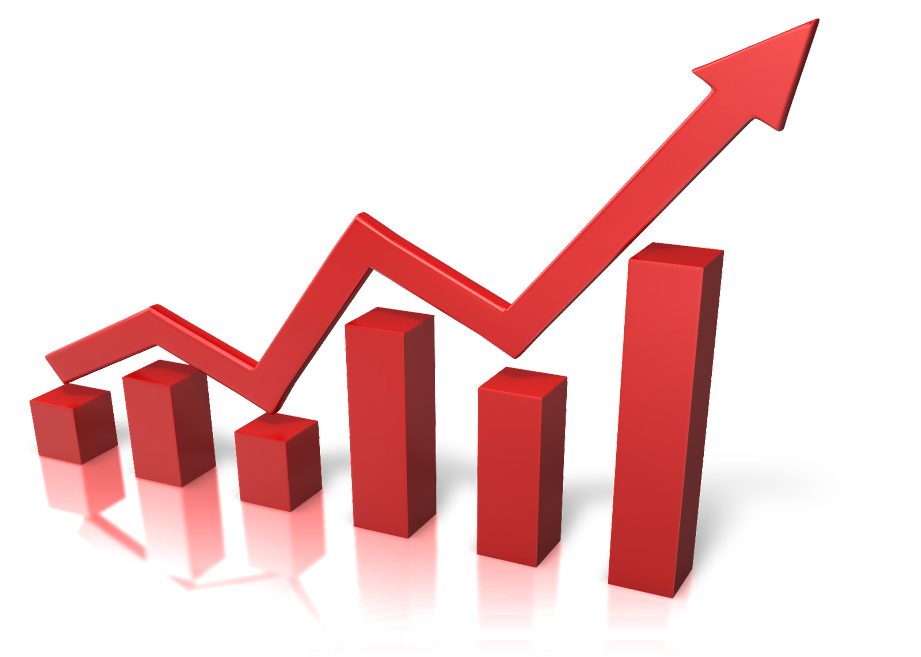 Цветан Цветков
Председател на Сметната палата
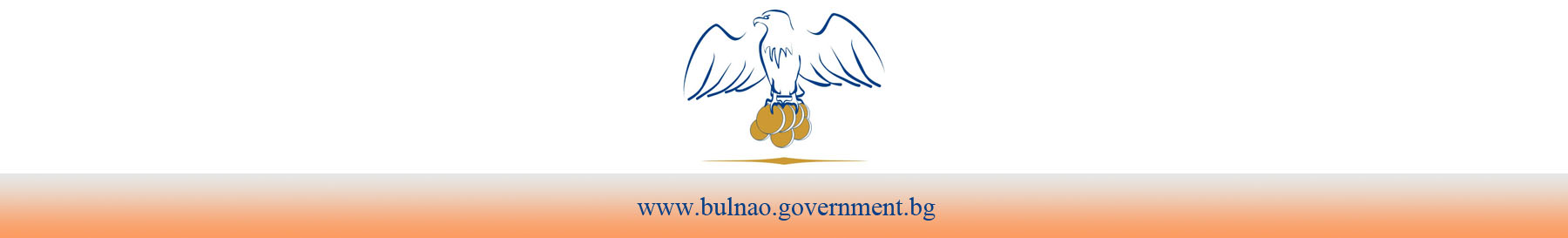 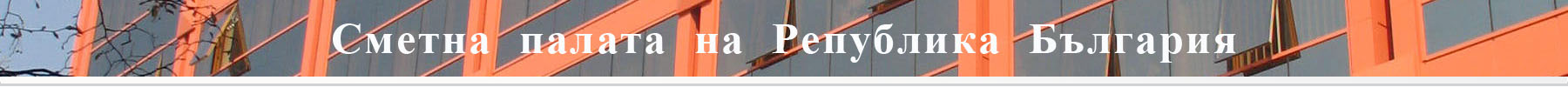 ОЧАКВАНИЯТА НА ОБЩЕСТВОТО
Заинтересованите страни очакват дейността на една независима и ефективна ВОИ да e насочена към засилване на отчетността, прозрачността и интегритета на държавното управление и това да води към икономически растеж и подобряване на живота на гражданите
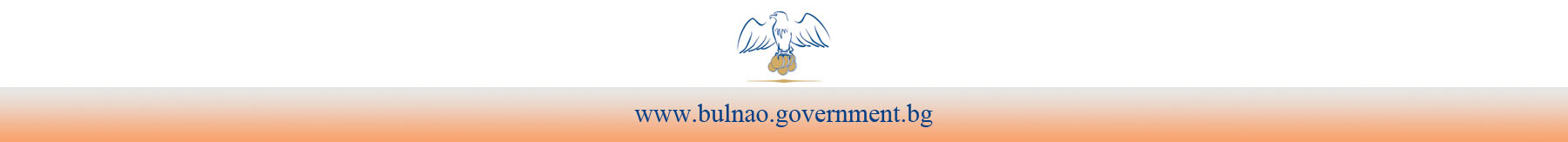 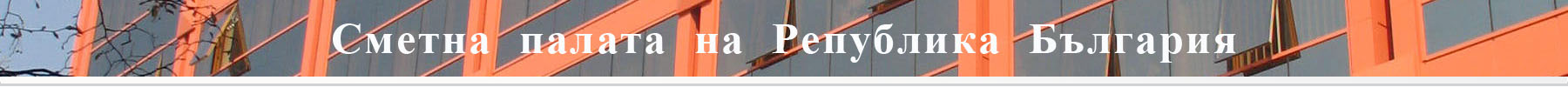 КАКВО Е ДОБРОТО УПРАВЛЕНИЕ
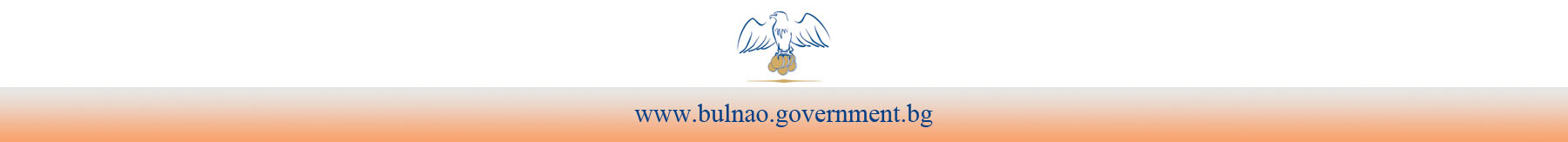 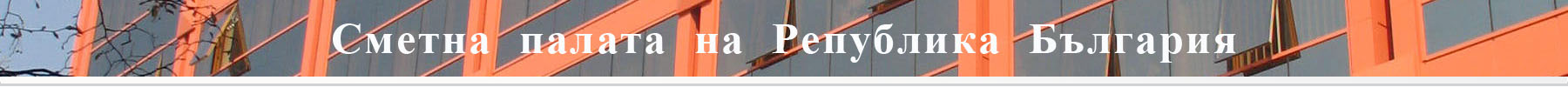 ТРИТЕ СТЪЛБА НА БЛАГОНАДЕЖНОСТТА НА ВОИ
ВОИ
Отговорност
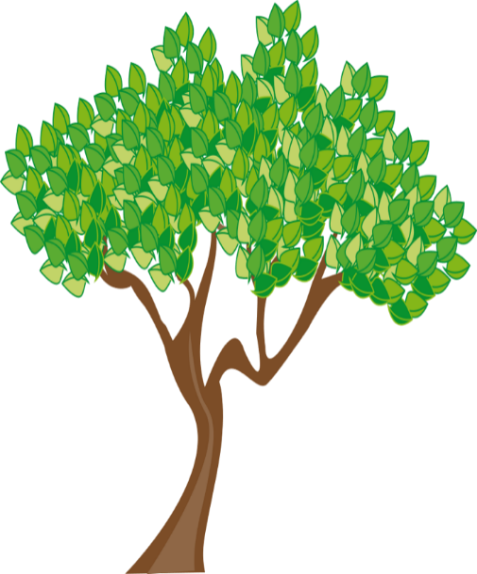 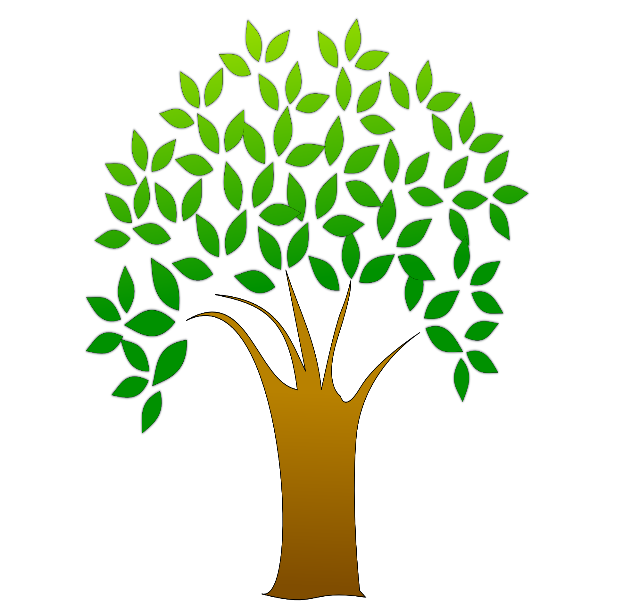 Отчетност
Правомощия
БЛАГОНАДЕЖДНОСТ
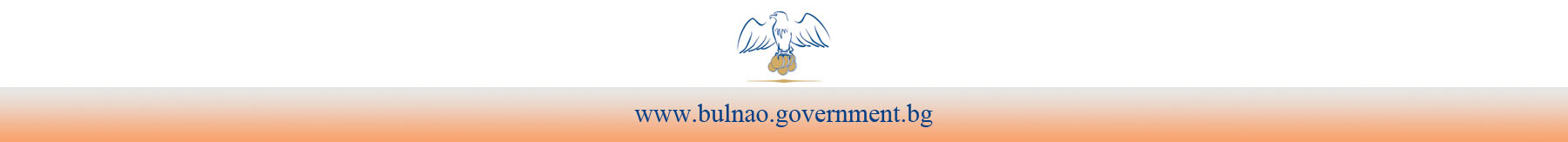 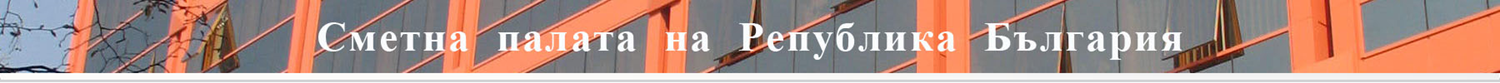 ОТЧЕТНОСТ И ПРОЗРАЧНОСТ
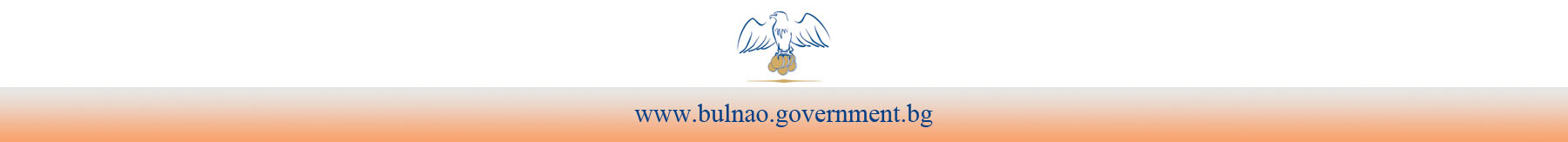 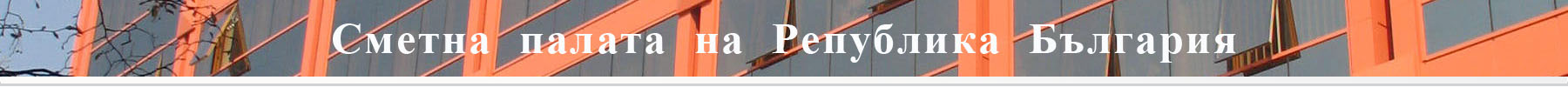 ОДИТИТЕ НА СМЕТНАТА ПАЛАТА
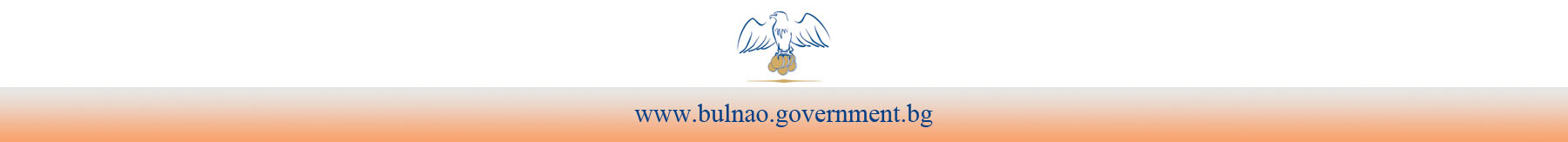 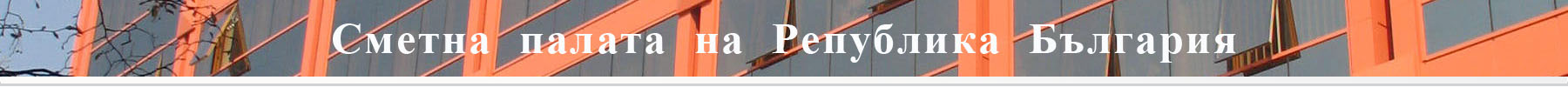 ИНСТРУМЕНТИ ЗА ВЪЗДЕЙСТВИЕ
Обществото  държи отговорни ръководителите на публичните организации
Одитирани обекти
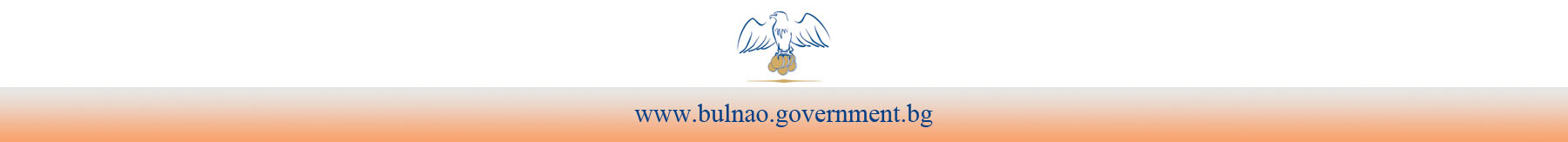 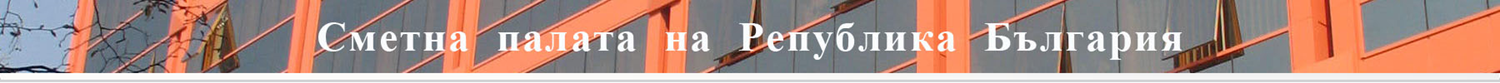 ФИНАНСОВИ ОДИТИ - РЕЗУЛТАТИ
Цел - обективна оценка на състоянието на финансовата отчетност
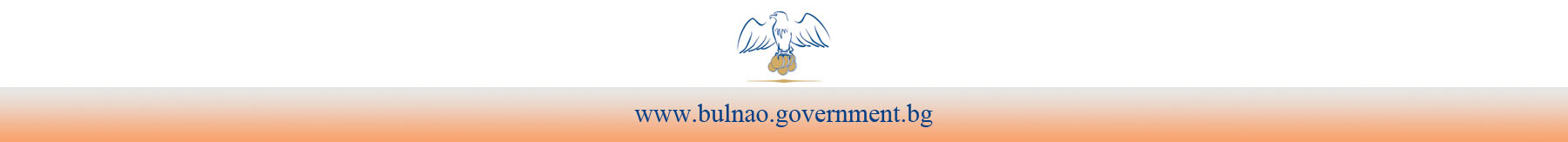 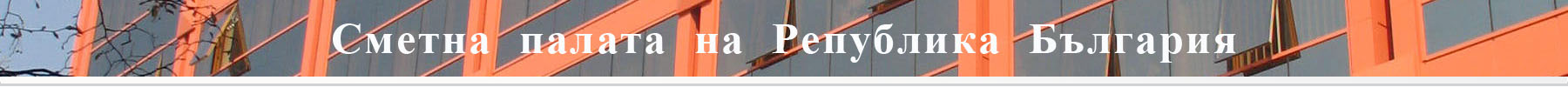 ФИНАНСОВИ ОДИТИ - ПРЕДИЗВИКАТЕЛСТВА
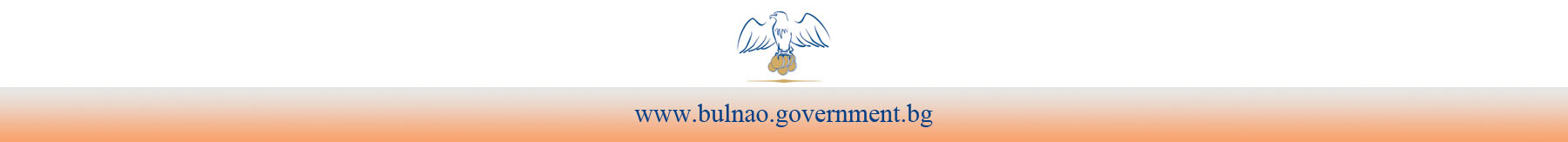 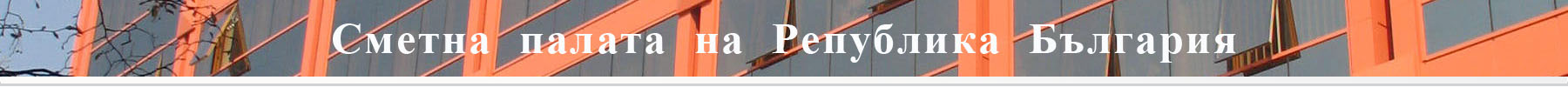 Добра практика 
„За периода след въвеждане на принципа на начислена основа при управлението на публичните финанси акумулираното бюджетно салдо непрекъснато нараства и в момента се равнява на 45% от БВП.”

„Красиви пейзажи и 30 години силно финансово управление“
проф. Йън Бал, Университет Виктория в Уелингтън
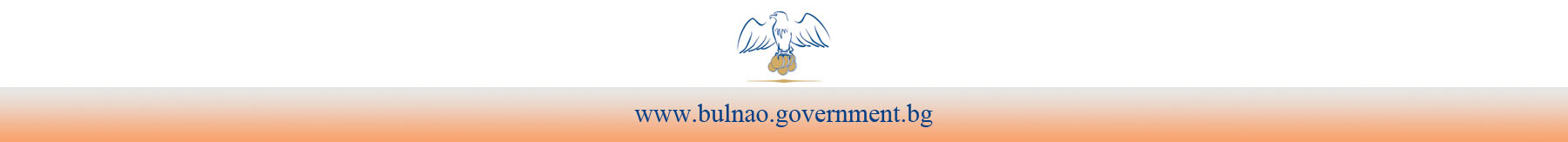 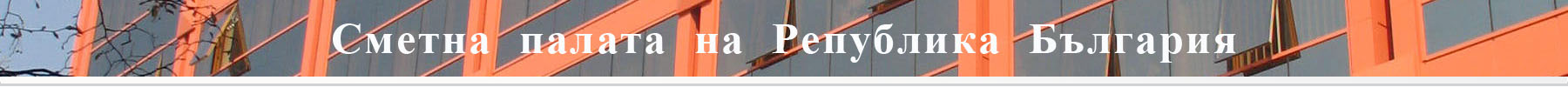 ОДИТИ НА ИЗПЪЛНЕНИЕТО
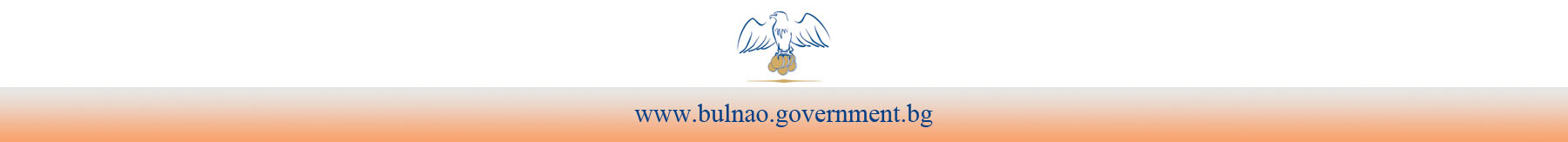 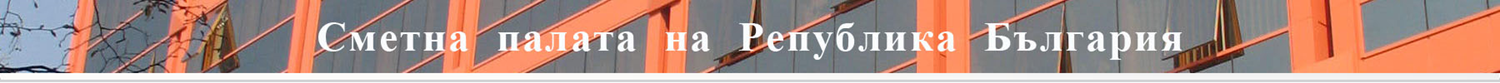 НАШИ ОДИТИ ПОКАЗАХА:
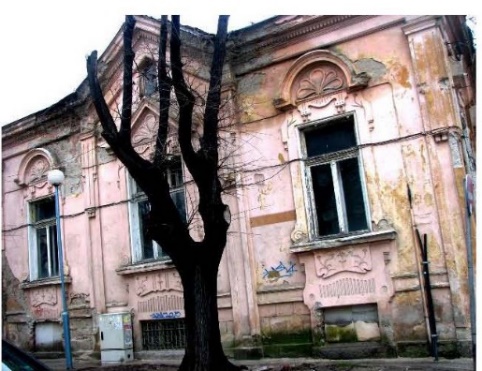 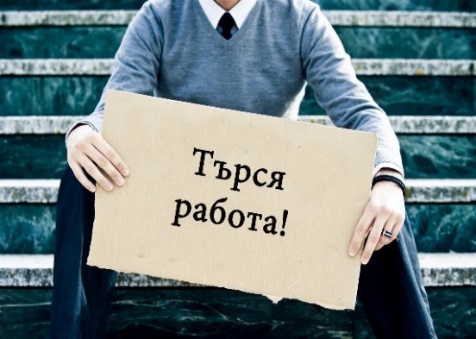 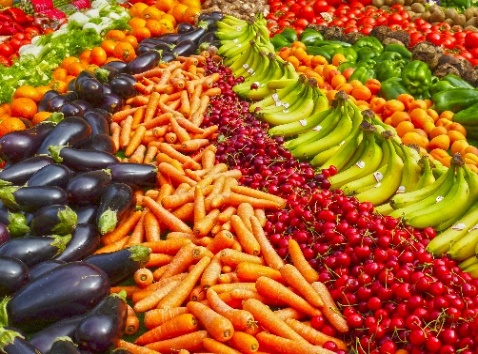 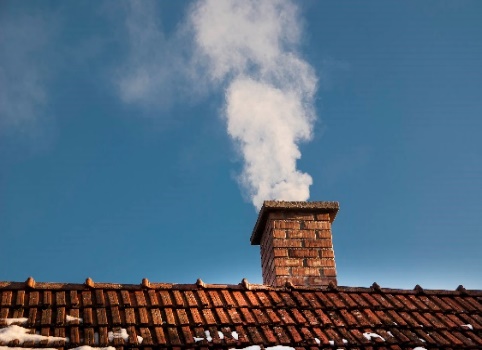 https://www.youtube.com/watch?v=x1bbYcukEsA&t=14s
https://www.youtube.com/watch?v=sMrdPiv5XTE&t=6s
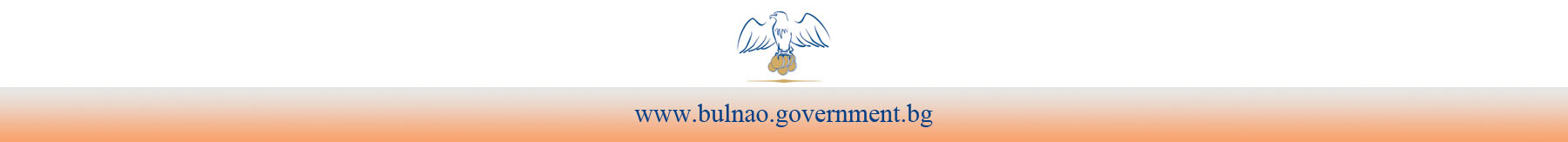 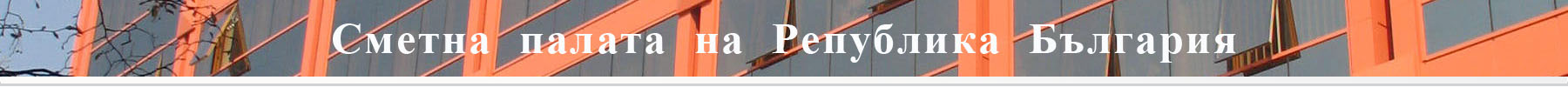 КОМПЛЕКСЕН ПОДХОД Обхватно изследване чрез одити на свързани социални области - със знания и образованост към повишаване на заетостта
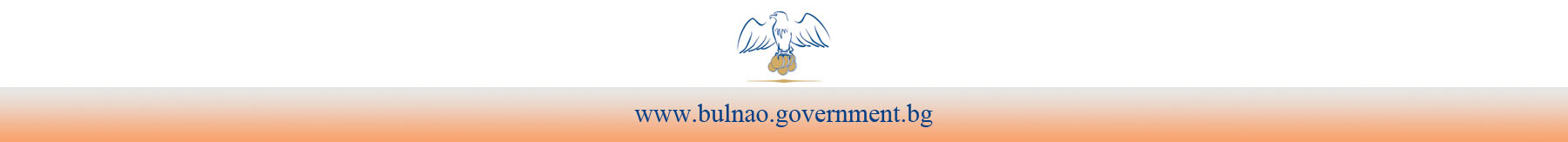 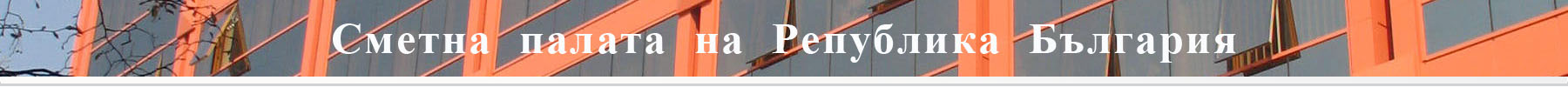 ОЦЕНКА НА ВЪЗДЕЙСТВИЕТО
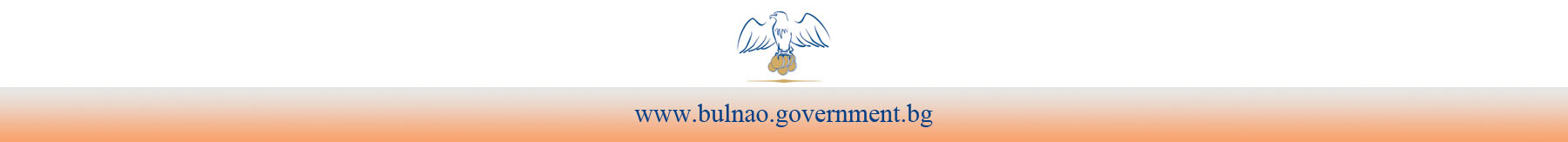 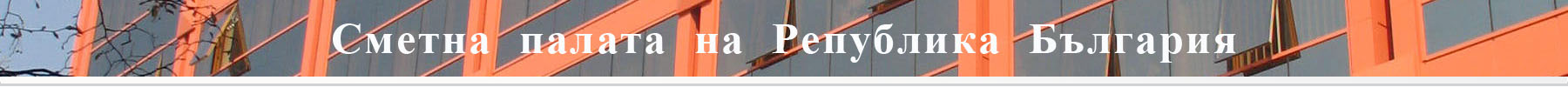 ОТ ПРЕПОРЪКИТЕ ДО КРАЙНИЯ ЕФЕКТ
Одит на изпълнението за ефективността на общинските мерки в София за намаляване на замърсяването на въздуха с фини прахови частици
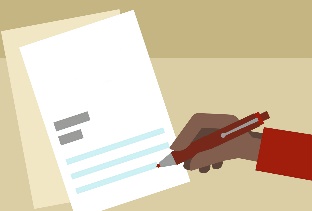 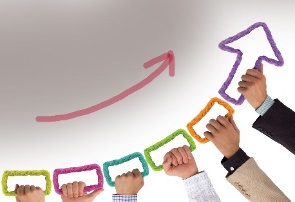 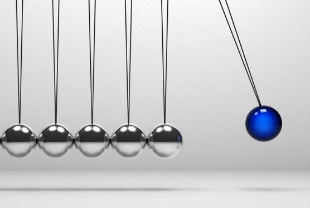 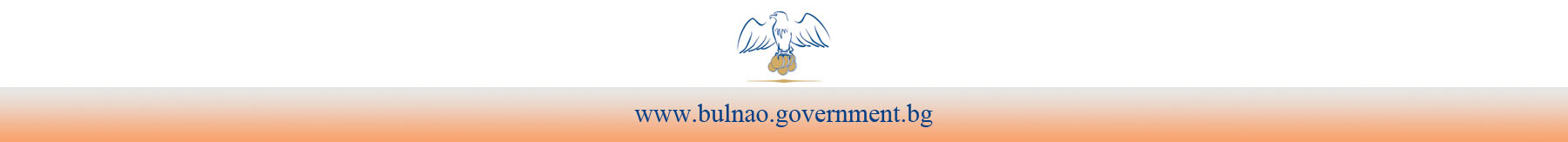 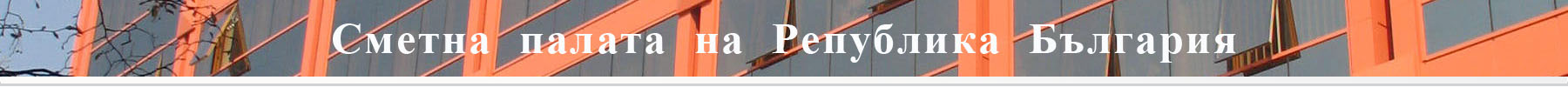 ОТ ПРЕПОРЪКИТЕ ДО КРАЙНИЯ ЕФЕКТ
Одит за контрола върху биохрани и биопродукти
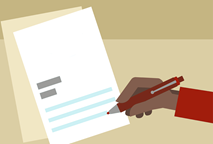 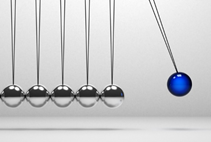 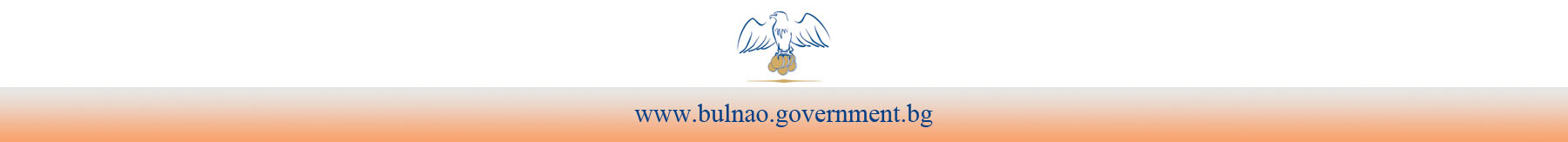 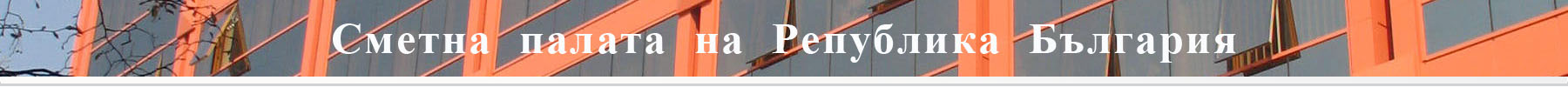 Благодаря за вниманието!
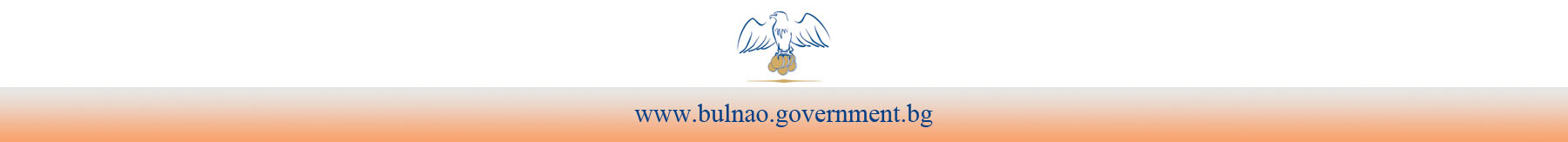